APEX DAQ rate capability
April 19th 2015
Alexandre Camsonne
Outline
HRS
Channel count
Trigger rates
Triggers
Deadtime using 3 crates
TDC sparsicification
Sci Fi readout
Possible upgrades
FADC
TDC
Event blocking
4/19/2015
APEX DAQ
2
HRS Detectors
S2m
S1 ?
16 Paddles
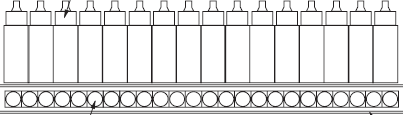 S0
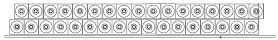 2 PMTs
VDC
RHRS 
Calorimeter
Total 4 layers
368 wires each
2 segmented layers of lead glass blocks
Gas Cherenkov
Central Ray
10 PMTs
4/19/2015
APEX DAQ
3
[Speaker Notes: Scintillators used for timing and triggers

Left HRS
34 blocks in each layer
15x15x30cm dimensions
Right HRS
48 blocks in preshower
10x10x35cm dimensions
75 blocks in shower
15x32.5x15cm dimensions
Used for PID
Right arm GC used as part of trigger to achieve pion rejection on trigger level]
Detector channels
LHRS
112 amplitude channels – 2 ADC modules
1516 time channels – 16 TDC modules
RHRS
172 amplitude channels – 3 ADC modules
1516 time channels – 16 TDC modules
4/19/2015
APEX DAQ
4
Trigger rate
Possible Improvements
Trigger
Reduce coincidence timing
Suppress pions
DAQ
Using of sparsification
4/19/2015
APEX DAQ
5
Trigger Logic
Electron Arm Trigger (T1)
Electron S2m
Positron Arm Trigger (T3)
Positron S2m
Coincidence Trigger (T4)
Electron S2m + Positron S2m
“Golden” Coincidence Trigger (T6)
Electron S2m + Positron S2m + Positron Gas Cherenkov
Add muon trigger ?
4/19/2015
APEX DAQ
6
Trigger rate
For 4 kHz DAQ dead time is 10%
APEX can run without any improvement to DAQ!
4/19/2015
APEX DAQ
7
4/19/2015
APEX DAQ
8
4/19/2015
APEX DAQ
9
g2p
4/19/2015
APEX DAQ
10
3 Crate configuration
LHRS
112 amplitude channels – 2 ADC modules
1516 time channels – 16 TDC modules


Crate 1: 5 TDC + 1 ADC
Crate 2: 5 TDC + 1 ADC
Crate 3: 6 TDC
RHRS
172 amplitude channels – 3 ADC modules
1516 time channels – 16 TDC modules


Crate 1: 5 TDC + 1 ADC
Crate 2: 5 TDC + 1 ADC
Crate 3: 6 TDC + 1 ADC
By reducing number of channels which go to each crate we reduce the amount of data to be recorded and improve dead time.
4/19/2015
APEX DAQ
11
Sparsification
full- scale window
0-32 µs (8ns step)
Typical TDC spectrum without sparsification. Only 300ns window out of 1.5µs  full scale window has useful data
Start from background
Common Stop
Start from signal
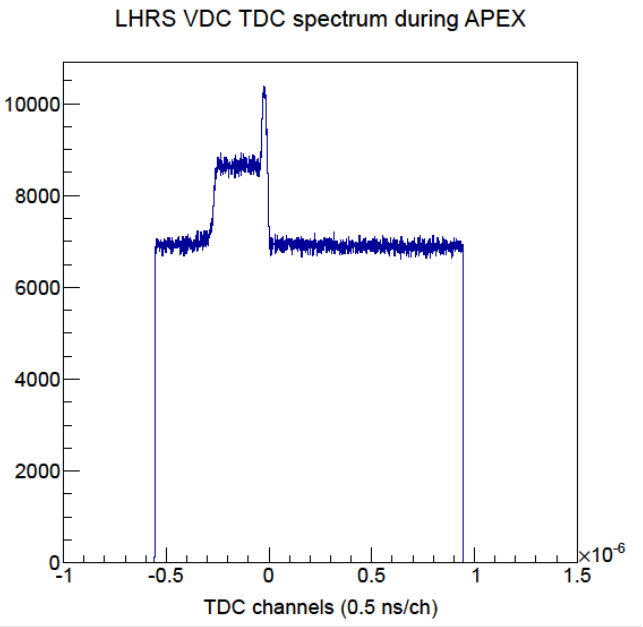 Sparsification
0-8µs 
(0.5ns step)
Gate
Enabling of sparsification allows to significantly reduce event size. All TDC modules have been tested to work in sparsification mode.
To be implemented ( Kalyan )
4/19/2015
APEX DAQ
12
SciFi Readout
4 FADC in each HRS

1 VME64X crate in each HRS
21 slots
Intel CPU readout
100 MB/s sustained rate ( 5 x faster than Fastbus ) 
Could add Cerenkov and other detectors if more FADCs
4/19/2015
APEX DAQ
13
1881M
10 Megawords /s : 40 MB/s – 20 MB/s sustained
16 Hits/channel
Conversion time : 12 us 13 bit – 9 us 12 bit
AS-AK Handshake Time: 125 nsec typical, 150 nsec maximum. DS-DK Handshake Time: 65 nsec typical, 75 nsec maximum.
4/19/2015
APEX DAQ
14
1877S
10 Megawords /s = 40 MB/s , 20 MB/s sustained
16 Hits/channel
Conversion time : 1.2 us + 50 ns/hit 1.75 us Min 7.6 us Max
Suppression : windows with steps of 8 ns
AS-AK Handshake Time: 125 nsec typical, 150 nsec maximum. DS-DK Handshake Time: 65 nsec typical, 75 nsec maximum
4/19/2015
APEX DAQ
15
ADC channels on FADC
LHRS
112 amplitude channels – 7 ADC modules
1516 time channels – 16 TDC modules


Crate 1: 5 TDC 
Crate 2: 5 TDC 
Crate 3: 6 TDC 
Crate 4: 7 + 4 FADC
RHRS
172 amplitude channels – 11 FADC modules
1516 time channels – 16 TDC modules


Crate 1: 5 TDC
Crate 2: 5 TDC
Crate 3: 6 TDC
Crate 4: 11+4 FADC fits in one crate
Gain from 1.4 us  up to 7.25 us encoding depending on VDC occupancy 
Deadtime dominated by VDC data transfer 
26 FADCs ~ 130 K$
Might be able to borrow from JLab
4/19/2015
APEX DAQ
16
Event size TDCs
4 x 368 = 1472 channels
368 = 4 TDCs
Cluster 5 wires = 2 + 5 = 7 words = 28 bytes
Time transfer crate block transfer : 
50 us + 2 /16 * 5 = 51 us
Time transfer standard :
7 * ( 150 + 75 ) = 7 x 225 = 1.575 us
Block transfer saves time for more than 222 words
4/19/2015
APEX DAQ
17
TDCs on VME
3 VME64X crates available from DVCS
3 VXS crates 
Need 1472 channels for each HRS
CAEN 1190 : 12 TDCs = 120 K$
VETROC : 12 VETROC = 60 K$
F1 : 24 F1 
Max 240 K$, can do 120 K$ with JLAB VETROC
Need 48 F1 ( most likely not enough )
Can mix F1 and VETROC
Improvement :
 x2 with 1 crate 9 KHz
 x4 with 2 crates 18 KHz
4/19/2015
APEX DAQ
18
Event Blocking
Triggers
Overhead
Readout
Overhead
Readout
Overhead
Readout
Overhead
Readout
20µs         50µs         20µs          50µs         20µs         50µs         20µs          50µs
Readout time is 50 µs + 2 µs per 16 channel. 

64 channels – 58 µs
128 channels – 66 µs
For one channel readout.

4 events no EB – 280 µs
4 events with EB – 220 µs
Triggers
Overhead
Readout
Readout
Readout
Readout
20µs         50µs          50µs          50µs           50µs
4/19/2015
APEX DAQ
19
Event Blocking test results
20 kHz rate
New TI version 3
Linux CPU
4/19/2015
APEX DAQ
20
Event blocking
Can improve up to 30 % deadtime
4.5 KHz to 5.8 KHz
Depends on rate and event size
Need 5 new TI for each HRS = 10 TI and new TS

If all VME and event blocking : up 200 KHz rate expected
4/19/2015
APEX DAQ
21
Conclusion
Using TDC sparsification should reach 4.5 KHz with 10 % deadtime

Use of 3 fastbus crates helps reduce deadtime
Will try implement event blocking but needs hardware , testing and modification of analysis software 
Optimize transfer depending on event size
Options for upgrade for some costs
4/19/2015
APEX DAQ
22